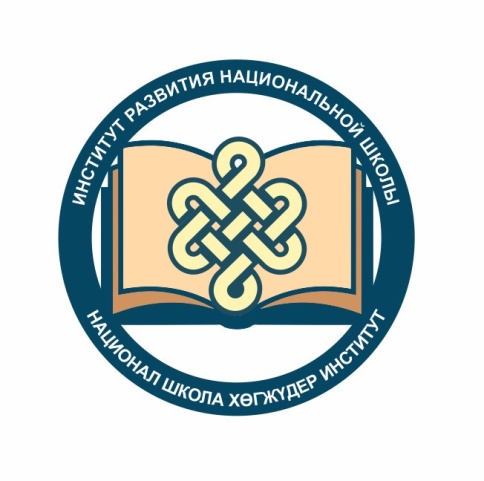 Тыва дыл.11 класс.Сөзүглел. Ооӊ кол демдектери.
Тургузукчу: Даваа Аянмаа Юрьевна,
Ш.Ч.Сат аттыг Чаа-Хөл 
ортумак школазының  
 тыва дыл, чогаал башкызы
.
Сөзүглел. Ооӊ кол демдектери.
Сөзүглел (текст) дээрге кол бодалды болгаш теманы чаӊыс бүдүн 
чүүл кылдыр каттыштырган элээн каш домактар болгаш абзацтар болур.
 Сөзүглел иштинге домактар утка болгаш грамматика талазы-биле каттыжар.Сөзүглелде медээлеп, дамчыдып турар чүүл тема-биле харылзаалыг.
	Тема дээрге чугаалаашкынныӊ кол чүүлү болур, ук чүүл (болуушкун) угаап боданыышкын, чурумал, диалог болгаш өске-даа  хевирлерниӊ дузазы-биле илереттинер. 
	Теманыӊ эӊ биче хевирин микротема, а тексте микротеманы көргүзүп турар кезекти микротекст деп адаар. Чечен чогаалга колдуунда элээн каш тема (микротема) чырыттынган болур.
	Сөзүглелдиӊ ады тема-биле сырый харылзаалыг-даа («Долуманыӊ хуулгаазыны», «Авазынга даӊгырак»), харылзаа чок-даа («Дөӊгүр-оол») бооп болур.
Сөзүглелдиӊ кол демдектери:
1.Кезектериниӊ тема болгаш тургузуг (композиция) талазы-биле чаӊгыс аай болуру.
2.Кезектериниӊ грамматика талазы-биле харылзаалыы (дес-дараалашкак, чергелешкек)
3.Утка талазы-биле чаӊгыс аай болуру, төнген уткалыы.
4.Хемчээлиниӊ аайы-биле чаӊгыс абзац азы статья, ол ышкаш бүдүн ном-даа бооп болуру.
5.Тускай чурум ёзугаар тургустунган домактарныӊ каттышканы болуру.
Бот ажыл. Кичээнгейлиг номчуӊар. Сөзүглелде кол бодалды болгаш теманы тодаратпышаан, аттан бериӊер. Домактарныӊ аразында холбаазын айтыӊар.
Афоризм деп чүл? «Угаан дою» деп сөс каттыжыышкыныныӊ утказын канчаар билдиӊер?
Амыдыралга бодунуӊ туружун шын шилип, ону шынзыдып билири болгаш кандыг-бир таарзынмаан чүүлүн эптиг арга-биле илередири нарын болгаш берге.
	Кижиниӊ эртер оруу каалама, шаптараазын чок деп болбас. Кижи чон аразында чурттап, ажылдап чоруур болганда, чөрүлдээлер бо-ла туруп келир. Чамдык таварылгада чөрүлдээни маргыжыышкын дузазы-биле шиитпирлеп болур. Амыдыралда кижи-биле маргышпас кижи черле чорбас.
	Бурунгу Грецияныӊ философчу-эртемденнериниӊ мындыг афоризми бар: «Шын чорук маргылдаадан төрүттүнер».
	Маргыжар мурнунда азы чөпсүнмээнин , таарзынмаанын, чөпшээрешпээнин илередирде, бодунуӊ талазындан шынзыктыр чугаалаптар факт-барымдаалыг болур болза эки. Маргыжыышкынныӊ сорулгалары база аӊгы-аӊгы болур. Чижээ: Шын чорукту чедип алыр дээш, бир кижини шынзыктырар дээш, тиилеп алыр дээш, анаа-ла маргыжар дээш оон-даа өске. XX вектиӊ эгезинде профессор, философ С.И. Поварнин мынча дээн: «Маргылдаа дээрге эӊ эки , эӊ кайгамчык чүүлдүӊ дээди чадазы-дыр». Угаанныг кижилерниӊ аразынга маргылдаа ёзулуг-ла «угаан дою» болур.
Онаалга	
	Амгы үениӊ амыдыралындан кандыг-бир маргылдаалыг айтырыгдан шилип алгаш, бодуӊарныӊ бодалдарыӊарны илередип, «мээӊ шын» дээрзин бадыткап көрүӊерем.